Thủ công
Nêu các bước cắt dán chữ  V?
1 ô
1 ô
5 ô
Thủ công
2 ô rưỡi
Thủ công
Câu hỏi thảo luận
(Thời gian thảo luận 1 phút).
Nêu các bước cắt dán chữ E ?
31
32
37
49
50
51
52
55
59
36
41
48
33
34
35
38
40
42
43
44
46
47
53
54
56
57
58
HET
01
02
03
04
05
06
07
08
09
10
11
12
13
14
15
16
17
18
19
20
21
22
23
24
25
26
27
28
29
30
39
45
Thủ công
Tiết 16: Cắt, dán chữ E.
Bước 1: Kẻ chữ E.
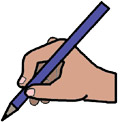 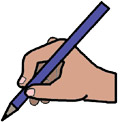 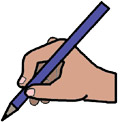 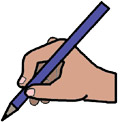 Thủ công
Tiết 16: Cắt, dán chữ E.
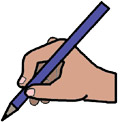 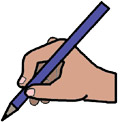 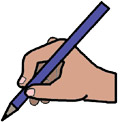 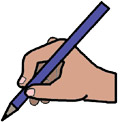 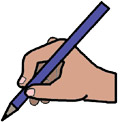 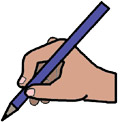 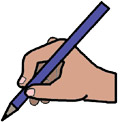 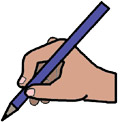 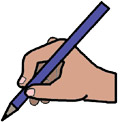 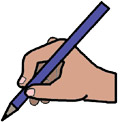 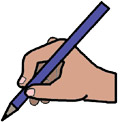 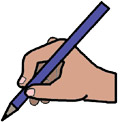 Thủ công
Tiết 16: Cắt, dán chữ E.
Bước 2: Cắt chữ E:
Bước 3: Dán chữ E:
Bước 1:
Kẻ chữ E
Bước 2:
Cắt chữ E
Bước 3:
Dán chữ E
5 ô
Thực hành
2 ô rưỡiâ
Thủ công
Tiết 16: Cắt, dán chữ E
Tiêu chí đánh giá:
 Đường cắt chữ E thẳng, nét chữ đều nhau. 
 Dán thẳng, cân đối, đều, đẹp.